Chapter 16
The Federal Reserve and Monetary Policy
Section 1
Chapter 16
Banking History
The first United States Bank was created in 1790.
There has been plenty debate over how much control a central bank should have
After the Panic of 1907, Congress decided that a central bank was needed
The Federal Reserve Act of 1913
The Federal Reserve system is a group of 12 regional, independent banks
Initially, the Federal Reserve System did not work well
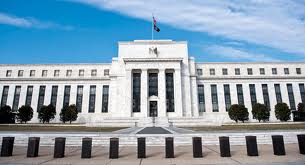 The Federal Reserve Act of 1913
In 1935, the federal reserve system was adjusted so the system could respond to crises more effectively
Today, the Fed has more centralized power so regional banks can work together and represent their own concerns
Structure of the Federal Reserve
The Board of Governors- Federal Reserve system controlled by seven members. Actions taken by the Federal Reserve are called monetary policy
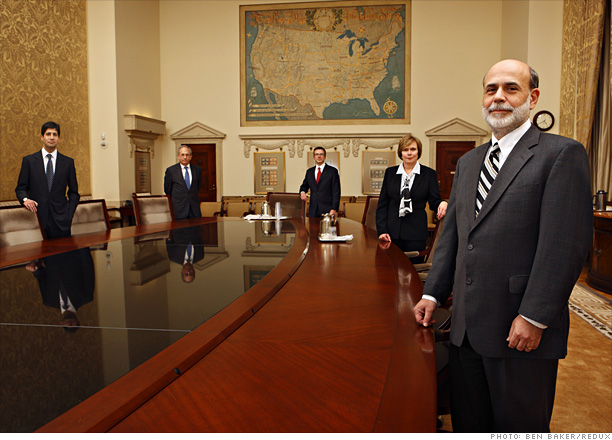 Structure of the Federal Reserve
Federal Reserve Districts- There are 12 districts, one bank per district
Member banks- all nationally chartered banks join the Fed. 
The Federal Open Market Committee (FOMC)- Makes decisions involving interest rates and the growth of the U.S. money supply
The Pyramid Structure of the Federal Reserve
About 40 percent of all banks belong to the Federal Reserve. They hold about 75% of all bank deposits in U.S.
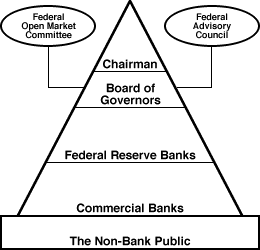 Section 2
Chapter 16
Serving Government
The Fed maintains a checking account for the Treasury Department and processes payments for social security checks and IRS refunds
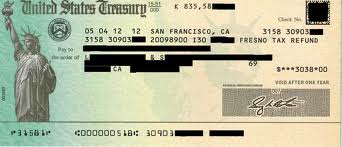 Serving Government
The Fed is the financial agent for the Treasury Department. They sell, transfer, redeem gov. securities. Handle funds raised from treasury bonds
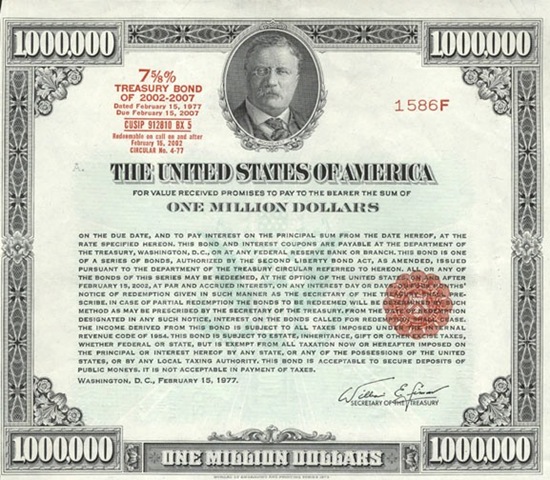 Serving Government
The district Federal Reserve Banks issue paper currency while the department of Treasury issues coins
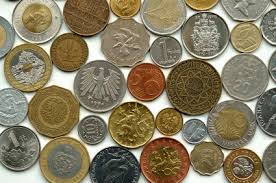 Serving Banks
Check clearing is the process by which banks record whose account gives up money and whose account receives money when someone writes a check
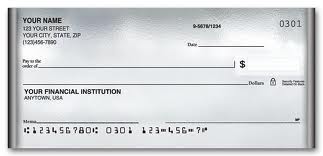 Serving banks
The Fed monitors banks reserves and make sure consumers understand loans as well as interest rates
Commercial banks can borrow money from the federal reserve. This is called the discount rate.
The Journey of a Check
Check
Check writer
Recipient
Federal Reserve Bank
Check Writer’s Bank
Regulating the Banking System
The Fed controls how much money is in circulation at one time
They also examine banks to make sure they are obeying laws and regulations
Could force banks to sell risky investment if net worth falls to law
Regulating the Money Supply
Factors that affect Demand for Money
1) Cash needed
2) Interest rates
3) Price levels
4) Level of income

The Fed does this in order to keep inflation rates stable
Section 3
Chapter 16
Money Creation
Money Creation is the process by which money enters into circulation
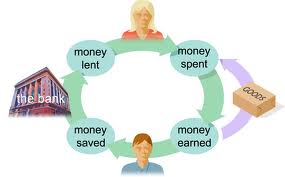 Money Creation
When you deposit money in your bank, the bank loans out some of that money.
The amount they do keep is the required reserve ratio (RRR)
The money is lent out to business and consumers, who also spend and deposit money=more money circulating
Reserve Requirements
A reduction in the RRR would allow banks to make more loans 
This would lead to an increase in the money supply
Reserve Requirements
An increase in the RRR would require banks to hold more money
This method is not used often because it would cause too much disruption in the banking system
Discount Rate
If the Fed wants to encourage banks to loan more money, then they lower the discount rate
This leads to an increase in the money supply
Discount Rate
If the Fed wants to discourage banks from giving loans, then they increase the discount rate
This leads to a decrease in the money supply
Open Market Operations
Open Market Operations are the buying and selling of government securities to alter the money supply
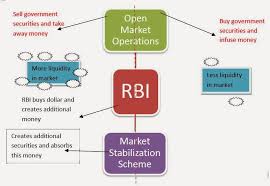 Open Market Operations
Bond Purchases lead to an increase in the money supply
When the Fed sells bonds, it takes money out of the money supply
Section 4
Chapter 16
How Monetary Policy Works
Monetarism is the belief that the money supply is the most important factor of macroeconomic performance
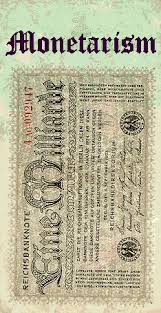 How Monetary Policy Works
Interest Rates are high when the money supply is low
Interest rates are low when the money supply is high
How Monetary Policy Works
An easy money policy is when the Fed increases the money supply, decreasing interest rates cause the economy to expand
A tight money policy is when the Fed decreases the money supply and increase interest rates, cause the economy to contract
The Problem of Timing
Properly timed economic policy will minimize inflation
If stabilization is not times properly, could make the business cycle worse
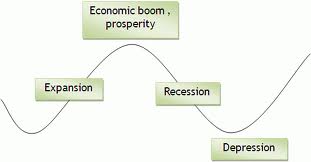 Policy lags
When there is a delay in implementing monetary policy, this is called a inside lag
Caused by identifying shift in the business cycle
The time it takes for monetary policy to take affect once enacted is called a outside lag
Anticipating the Business Cycle
The Federal Reserve must react to current trends as well as anticipate changes in the economy
Expansionary policies enacted at the wrong time could lead to high inflation
Anticipating the Business Cycle
The economy can take 2-6 years to recover
Since it takes a while, policymakers can guide the economy back to stable levels of output and prices